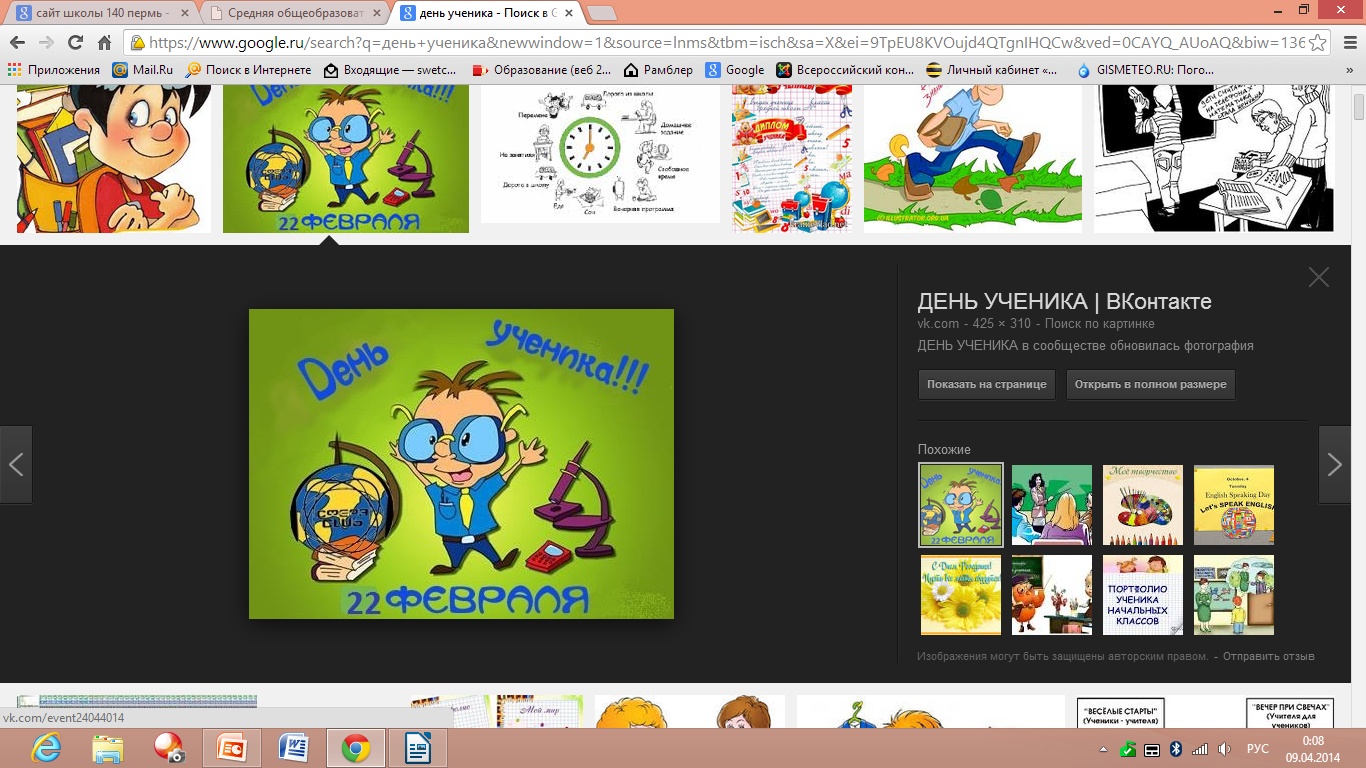 День ученика
1 апреля 2014
Праздничная встреча 1 апреля
Праздничная встреча 1 апреля
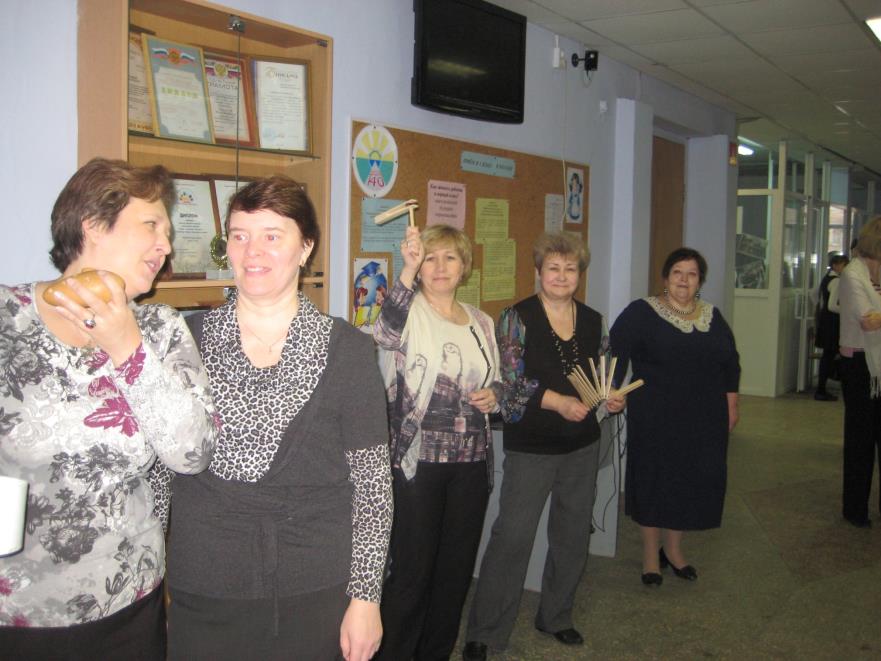 Праздничная встреча 1 апреля
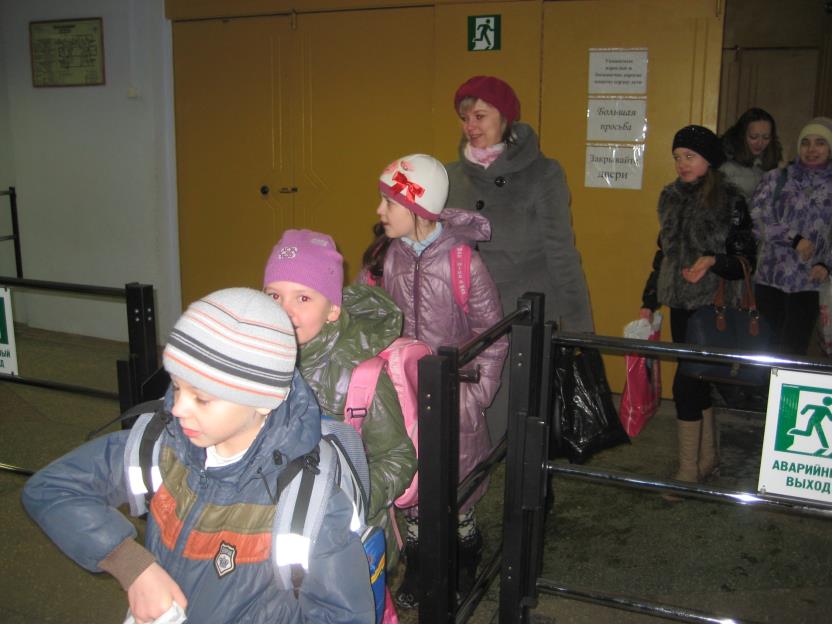 Сюрприз для 11 б
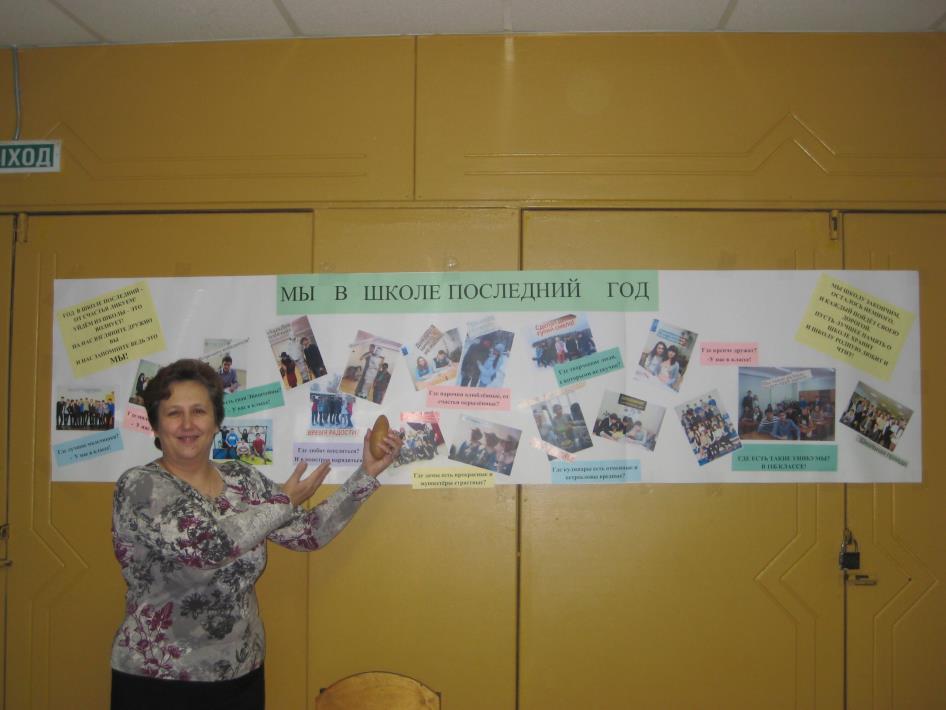 Нестандартные уроки
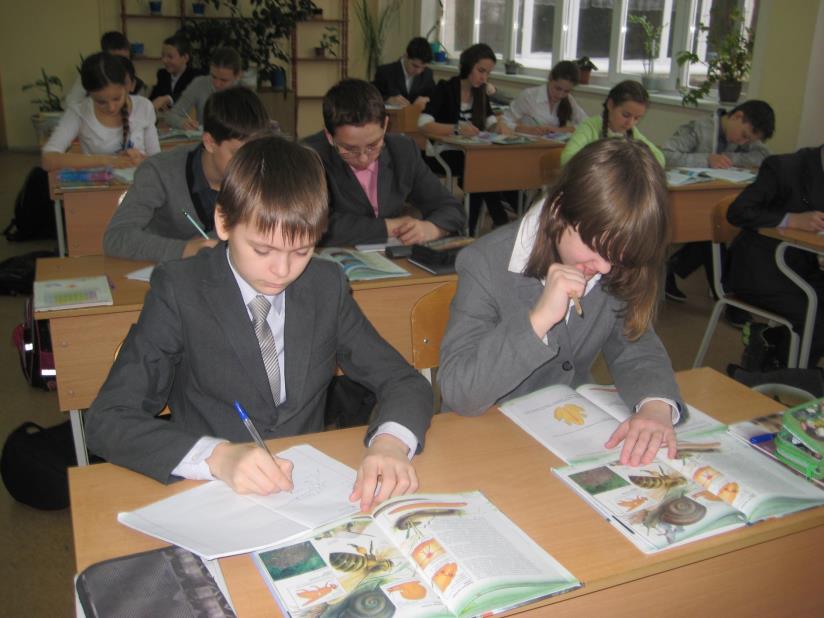 Весёлые старты
Интеллектуальный конкурс
Интеллектуальный конкурс
Интеллектуальный конкурс
Интеллектуальный конкурс
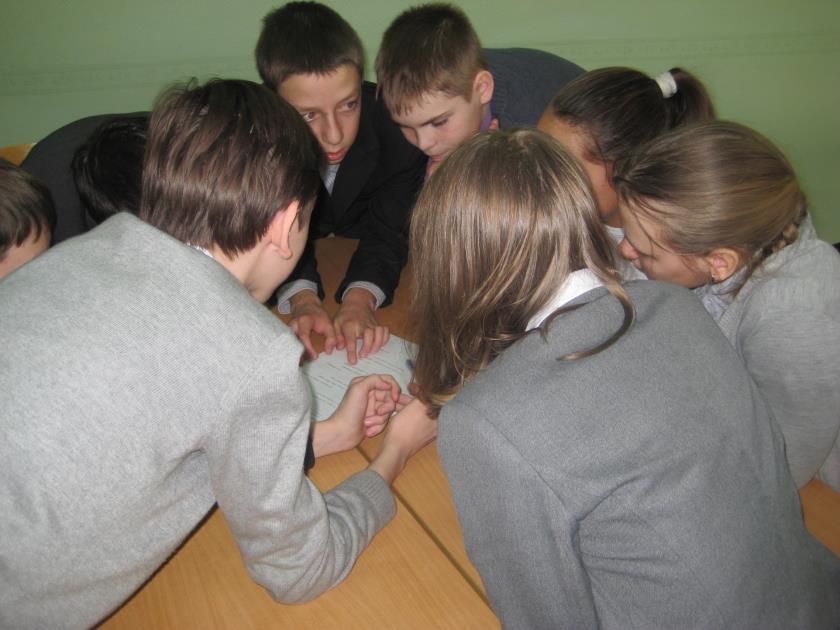 Калейдоскоп весёлых уроков
Калейдоскоп весёлых уроков
Всё хорошо, что хорошо кончается. Да здравствует,школяр!